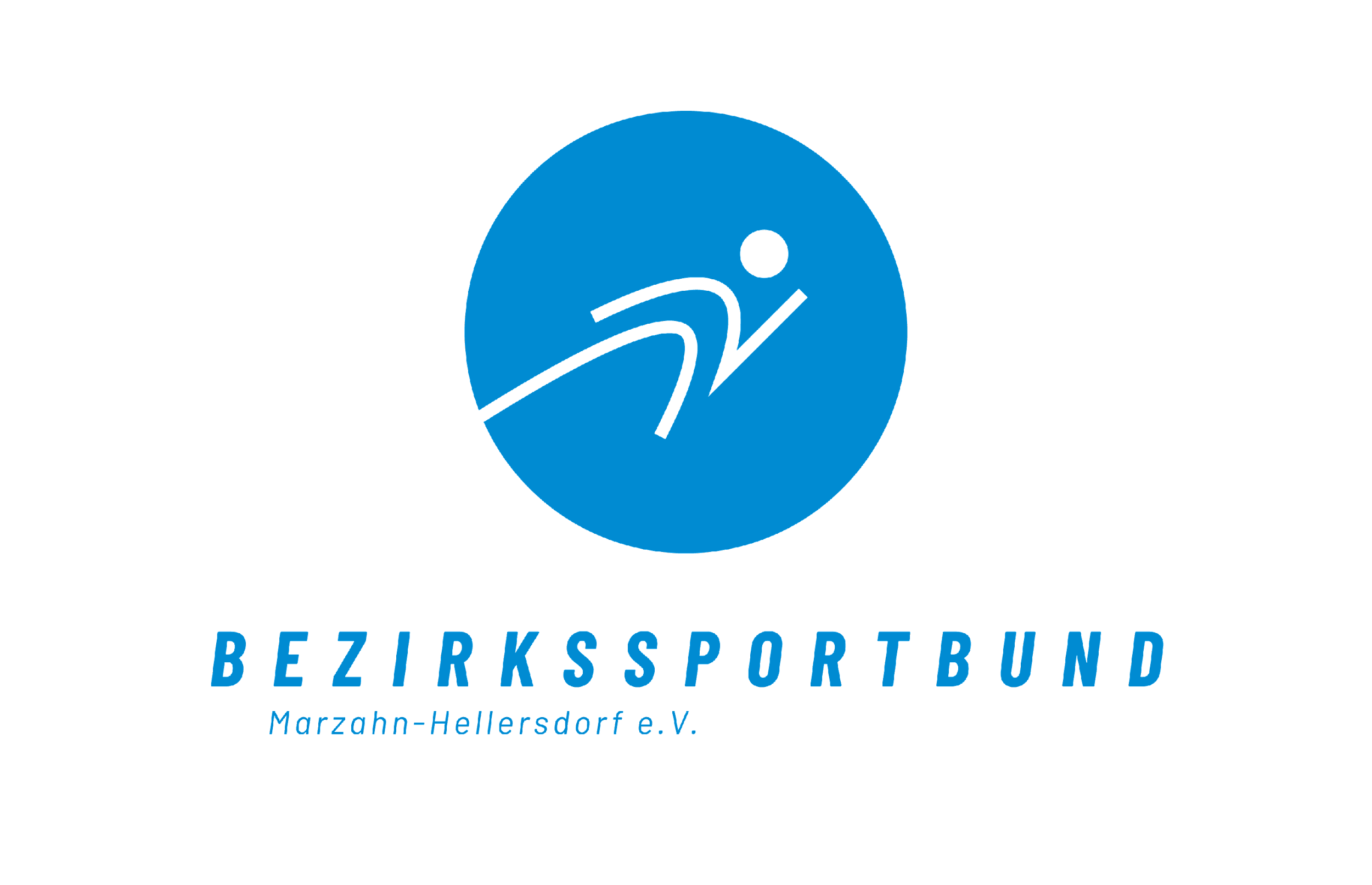 Mitgliederversammlung am 6. März 2025
1
Tagesordnung
1. Begrüßung
2. Informationen:
a. Rechtsextremismus in Sportanlagen – Erkennen und Handeln (MBR)
b. Darstellung der Situation der Sportstätten (Sportamt Marzahn-Hellersdorf, Frank Kolbe)
3. Feststellung der satzungsmäßigen Einladung und Beschlussfähigkeit
4. Bestätigung der Tagesordnung
5. Berichte
a. des Vorsitzenden und des Schatzmeisters
b. der Kassenprüfer
c. Diskussion zu den Berichten und Entlastung des Vorstands
6. Vorstellung und Bestätigung des Haushaltsplans 2025
7. Bericht der Sportjugend; Bestätigung der bezirklichen Sportjugend
8. Anträge
9. Sonstiges und Schlussworte
2
2
Tagesordnung
1. Begrüßung
2. Informationen:
a. Rechtsextremismus in Sportanlagen – Erkennen und Handeln; Mobile Beratung gegen Rechtsextremismus Berlin (MBR)
b. Darstellung der Situation der Sportstätten (Sportamt Marzahn-Hellersdorf, Frank Kolbe)
3. Feststellung der satzungsmäßigen Einladung und Beschlussfähigkeit
4. Bestätigung der Tagesordnung
5. Berichte
a. des Vorsitzenden und des Schatzmeisters
b. der Kassenprüfer
c. Diskussion zu den Berichten und Entlastung des Vorstands
6. Vorstellung und Bestätigung des Haushaltsplans 2025
7. Bericht der Sportjugend; Bestätigung der bezirklichen Sportjugend
8. Anträge
9. Sonstiges und Schlussworte
3
3
2.a – Rechtsextremismus auf Sportanlagen
MBR 
Mobile Beratung gegen 
Rechtsextremismus
Berlin
4
Tagesordnung
1. Begrüßung
2. Informationen:
a. Rechtsextremismus in Sportanlagen – Erkennen und Handeln; Mobile Beratung gegen Rechtsextremismus Berlin (MBR)
b. Darstellung der Situation der Sportstätten (Sportamt Marzahn-Hellersdorf, Frank Kolbe)
3. Feststellung der satzungsmäßigen Einladung und Beschlussfähigkeit
4. Bestätigung der Tagesordnung
5. Berichte
a. des Vorsitzenden und des Schatzmeisters
b. der Kassenprüfer
c. Diskussion zu den Berichten und Entlastung des Vorstands
6. Vorstellung und Bestätigung des Haushaltsplans 2025
7. Bericht der Sportjugend; Bestätigung der bezirklichen Sportjugend
8. Anträge
9. Sonstiges und Schlussworte
5
5
2.b - Darstellung der Situation der Sportstätten
Frank Kolbe 
Leiter Fachbereich Baukoordination und Immobilienangelegenheiten der Sportstätten des Fachvermögens und Sportförderung
6
Tagesordnung
1. Begrüßung
2. Informationen:
a. Rechtsextremismus in Sportanlagen – Erkennen und Handeln (MBR)
b. Darstellung der digitalen Sportstättenvergabe (Sportamt Marzahn-Hellersdorf, Frank Kolbe)
3. Feststellung der satzungsmäßigen Einladung und Beschlussfähigkeit
4. Bestätigung der Tagesordnung
5. Berichte
a. des Vorsitzenden und des Schatzmeisters
b. der Kassenprüfer
c. Diskussion zu den Berichten und Entlastung des Vorstands
6. Vorstellung und Bestätigung des Haushaltsplans 2025
7. Bericht der Sportjugend; Bestätigung der bezirklichen Sportjugend
8. Anträge
9.Sonstiges und Schlussworte
7
5.a - Bericht des VorsitzendenJan Lehmann
Neuer Mitarbeiter Ronny Freitag
Nutzung des Foyers im Haus des Sports für Vereins-Veranstaltungen, hohe Nachfrage 
Vor-Ort-Termine bei Vereinen, Würdigung bei Jubiläen und Besuche von Veranstaltungen; bitte Hinweise auf Jubiläen!
Wir haben wieder unser E-Lastenrad (Flotte Berlin)
Insgesamt weiter 59 Vereine – knapp 15.627 Mitglieder einzeln; letztes Neumitglied BSV Eintracht Mahlsdorf mit 1.000 Mitgliedern
Giants Cheerleader (10 Jahre), Marzahner Radsportclub (30 Jahre), Fit und Fun Marzahn (10 Jahre), Mahlsdorfer Raccons/Waschbären" (5 Jahre), Pyongwon Marzahn (25 Jahre, auch Sonderpreis für Mädchen- und Frauensport bei der Sporteerung gewonnen)
in diesem Jahr (2025) stehen 11 Vereins-Jubiläen an u.a. der BRC Semper mit seinem 100-jährigen Bestehen; bitte meldet Eure Jubliäen
8
5.a - Bericht des VorsitzendenJan Lehmann
Aktive Mitarbeit im Arbeitskreis der Bezirkssportbünde
Regelmäßige Berichterstattung an den bezirklichen Ausschuss für Gesundheit und Sport
Seniorensporttage
Familiensportfest
Neujahrsbowling
Vereinsstammtisch (nächster Termin 2.April 2025, 18 Uhr)
D-Lizenz auch im Haus des Sports – BSB belohnt die Teilnahme
9
5.a - Bericht des VorsitzendenJan Lehmann
Sportehrung 2024 – 14. Februar 2024 im Freizeitforum Marzahn-Hellersdorf
8 Auszeichnungsblöcke, siehe Homepage BSB
Mitarbeit in der AG Sportehrung; erster Termin schon vor der Sommerpause
Bitte um Nominierungen
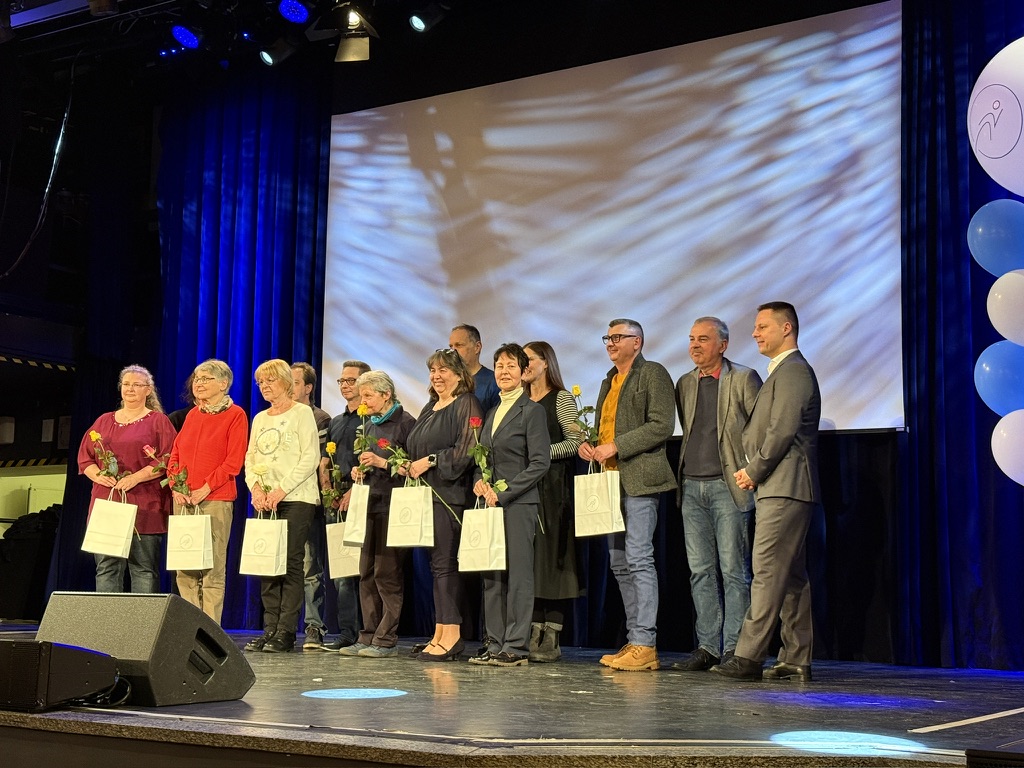 10
5.a - Bericht des VorsitzendenJan Lehmann
Projekte I – GI Projekt
Gemeinschaftsinitiative in den Gebieten Hellersdorf-Nord und Marzahn-Nord
(von April 23-Dezember 25, jährlich 90.000€ zur Verfügung. Im Jahr 2024 22.000€  weniger)
Bewegungsnetzwerk mit dem Bewegungsatlas (unterstützen Projekt durch Öffentlichkeitsarbeit)
Ziel: vulnerable Menschen in Bewegung bringen
In 2023 über 6500 Menschen erreicht
In 2024 über 5000 Menschen erreicht
Weiterhin Akteure gesucht
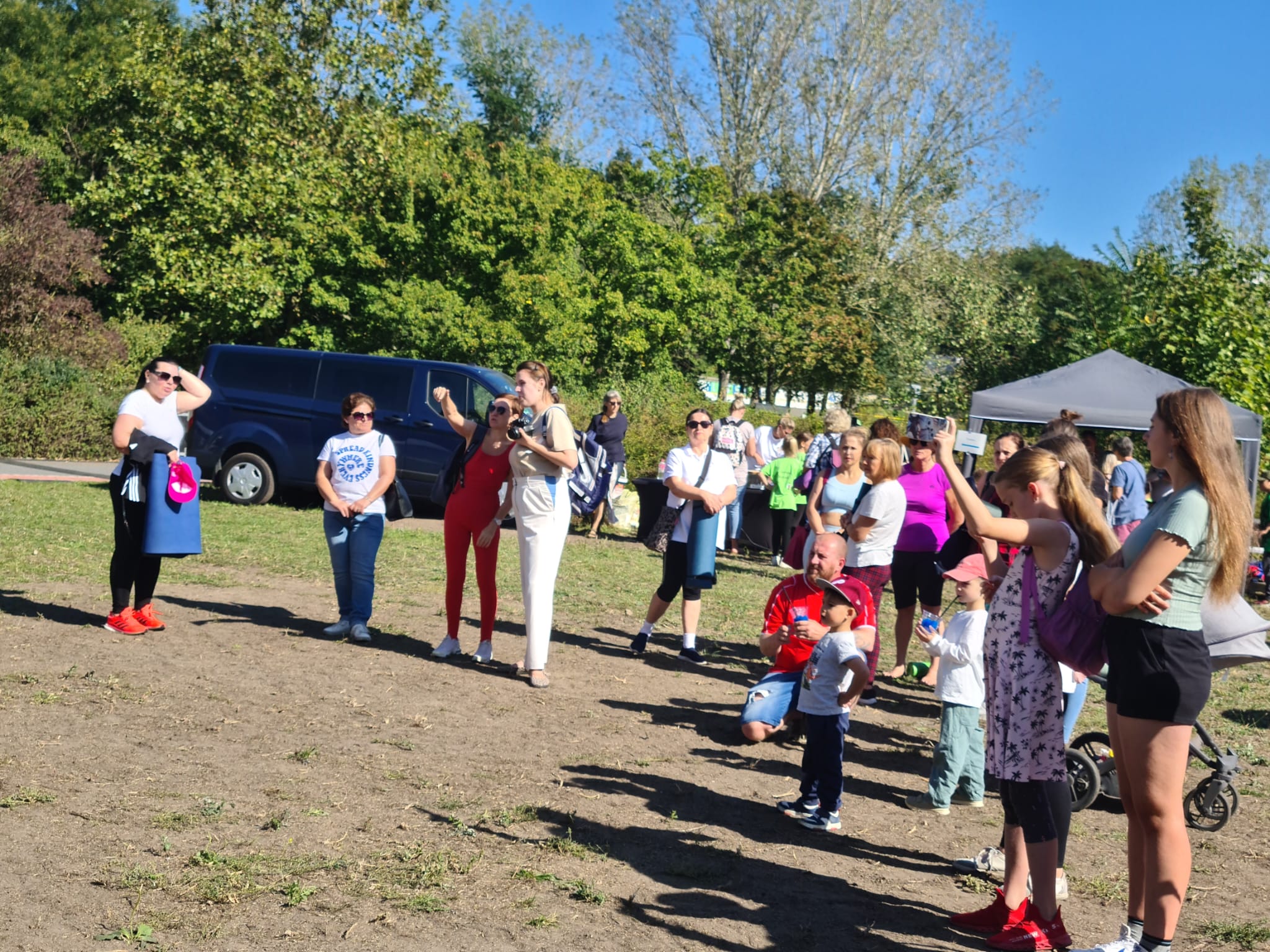 11
5.a - Bericht des VorsitzendenJan Lehmann
Projekte II - Sportmuseum
seit Wiedereröffnung vor 2 Jahren gab es über 100 Besuchergruppen mit Führungen
Jetzt gibt es auch eine offizielle Webseite: www.sportmuseum-marzahn-hellersdorf.de ; weitere Verlinkungen auf andere Seiten (BSB, BA, Marzahn-Hellersdorf Berlins beste Aussichten)
Beteiligung bei der Aktion "Ab ins B“
Auf der Marzahner Promenade wird ein Schaukasten bestückt
Audioguide für die Führung im Museum ist (immer noch) in Arbeit.
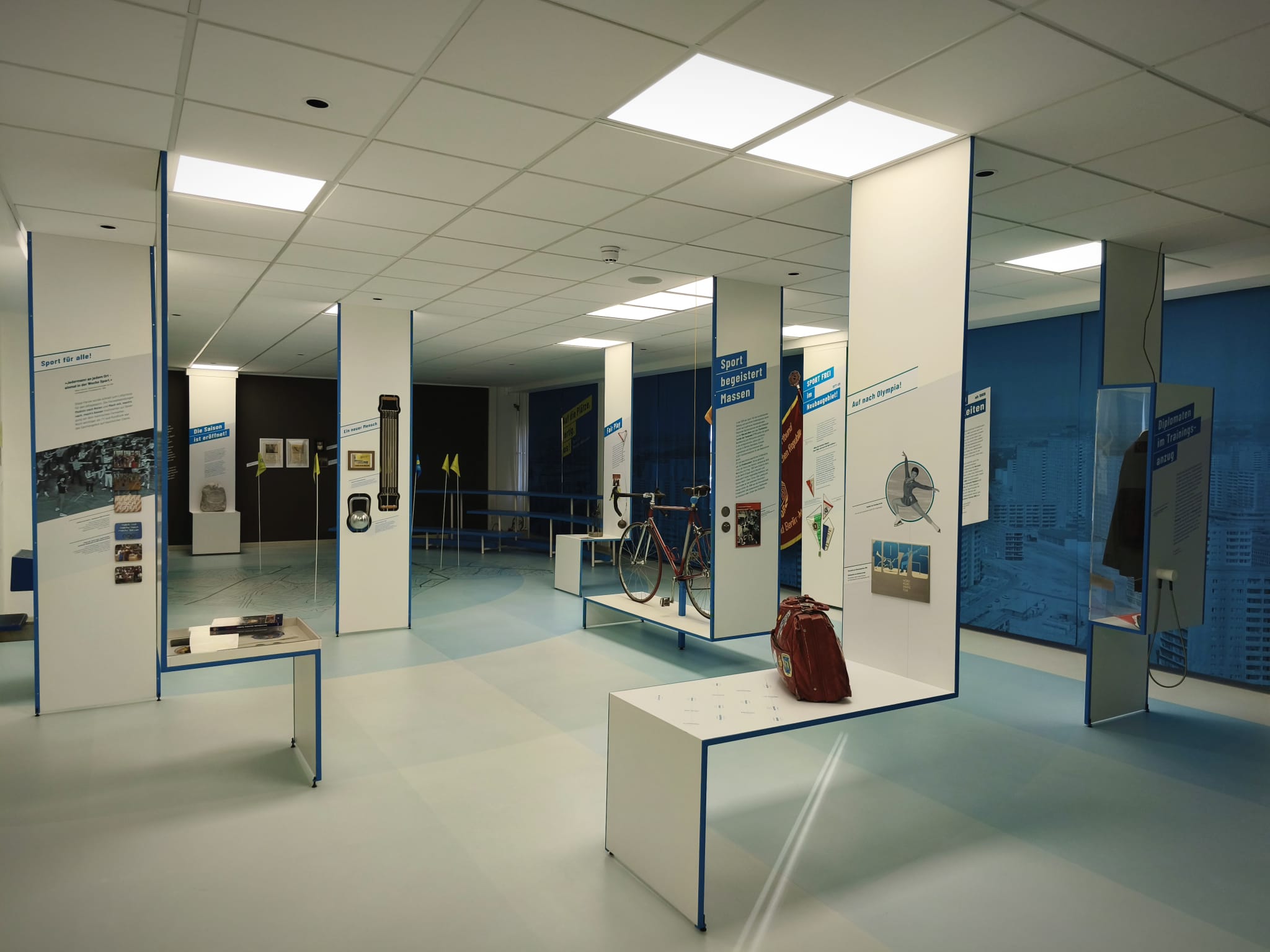 12
5.a - Bericht des SchatzmeistersOlaf Graeber
Finanzergebnis BSB Marzahn Hellersdorf e. V. 
(gemäß EÜR vom 31.12.2024)
13
5.b - Bericht der KassenprüferBrigitte Dame/Jens Kerber
Kassenprüfung erfolgte am 12.03.2025 
Alle Unterlagen lagen vor
Keine Beanstandungen
Die Projekte sollte in Zukunft direkt von Projektbeteiligten erklärt werden bei der Revision
Kassenprüfer beantragen, den Vorstand zu entlasten
14
Tagesordnung
1. Begrüßung
2. Informationen:
a. Rechtsextremismus in Sportanlagen – Erkennen und Handeln (MBR)
b. Darstellung der digitalen Sportstättenvergabe (Sportamt Marzahn-Hellersdorf, Frank Kolbe)
3. Feststellung der satzungsmäßigen Einladung und Beschlussfähigkeit
4. Bestätigung der Tagesordnung
5. Berichte
a. des Vorsitzenden und des Schatzmeisters
b. der Kassenprüfer
c. Diskussion zu den Berichten und Entlastung des Vorstands
6. Vorstellung und Bestätigung des Haushaltsplans 2025
7. Bericht der Sportjugend; Bestätigung der bezirklichen Sportjugend
8. Anträge
9. Sonstiges und Schlussworte
15
Tagesordnung
1. Begrüßung
2. Informationen:
a. Rechtsextremismus in Sportanlagen – Erkennen und Handeln (MBR)
b. Darstellung der digitalen Sportstättenvergabe (Sportamt Marzahn-Hellersdorf, Frank Kolbe)
3. Feststellung der satzungsmäßigen Einladung und Beschlussfähigkeit
4. Bestätigung der Tagesordnung
5. Berichte
a. des Vorsitzenden und des Schatzmeisters
b. der Kassenprüfer
c. Diskussion zu den Berichten und Entlastung des Vorstands
6. Vorstellung und Bestätigung des Haushaltsplans 2025
7. Bericht der Sportjugend; Bestätigung der bezirklichen Sportjugend
8. Anträge
9. Sonstiges und Schlussworte
16
7. - Vorstellung und Bestätigung des Haushaltsplans 2025
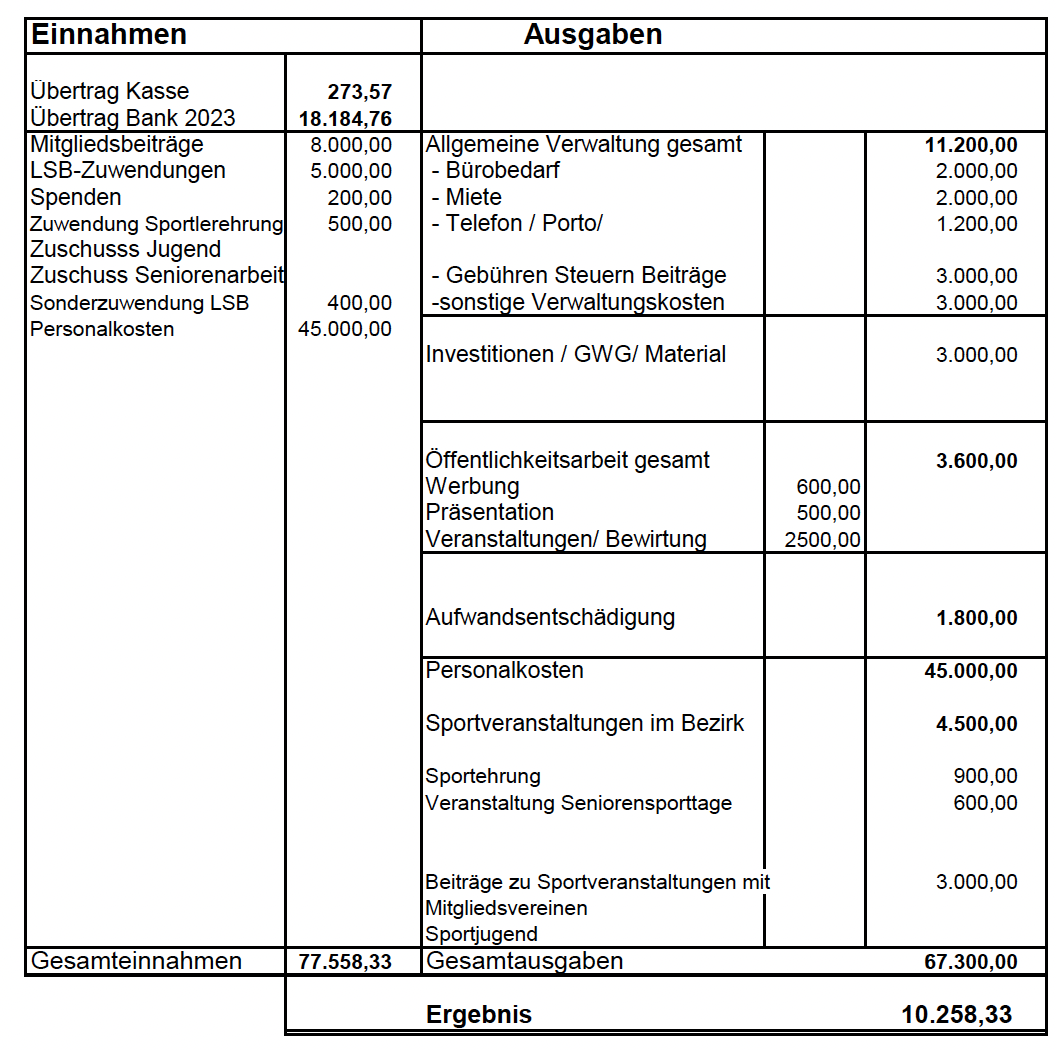 Tagesordnung
1. Begrüßung
2. Informationen:
a. Rechtsextremismus in Sportanlagen – Erkennen und Handeln (MBR)
b. Darstellung der digitalen Sportstättenvergabe (Sportamt Marzahn-Hellersdorf, Frank Kolbe)
3. Feststellung der satzungsmäßigen Einladung und Beschlussfähigkeit
4. Bestätigung der Tagesordnung
5. Berichte
a. des Vorsitzenden und des Schatzmeisters
b. der Kassenprüfer
c. Diskussion zu den Berichten und Entlastung des Vorstands
6. Vorstellung und Bestätigung des Haushaltsplans 2025
7. Bericht der Sportjugend; Bestätigung der bezirklichen Sportjugend
8. Anträge
9. Sonstiges und Schlussworte
18
8. - Bericht der SportjugendYvonne Schumann
Jugendversammlung am 16.10.2024
Yvonne Schumann (Vorsitzende), Noah-Fabian Glanert (komm. stellvertretender Vors.), Yvonne Blankenforth (Beisitzerin) 
Bitte um satzungsgemäße Bestätigung (§ 9 I Satzung BSB)
Nächste Jugendversammlung: 18.06.2025, 18 Uhr: Arbeit an der neuen Jugendsatzung und Bestätigung, Wahl stv. Vors.
Einladung zum Trampolinspringen/MyJump
19
Tagesordnung
1. Begrüßung
2. Informationen:
a. Rechtsextremismus in Sportanlagen – Erkennen und Handeln (MBR)
b. Darstellung der digitalen Sportstättenvergabe (Sportamt Marzahn-Hellersdorf, Frank Kolbe)
3. Feststellung der satzungsmäßigen Einladung und Beschlussfähigkeit
4. Bestätigung der Tagesordnung
5. Berichte
a. des Vorsitzenden und des Schatzmeisters
b. der Kassenprüfer
c. Diskussion zu den Berichten und Entlastung des Vorstands
6. Vorstellung und Bestätigung des Haushaltsplans 2025
7. Bericht der Sportjugend; Bestätigung der bezirklichen Sportjugend
8. Anträge
9. Sonstiges und Schlussworte
20
Kontakt
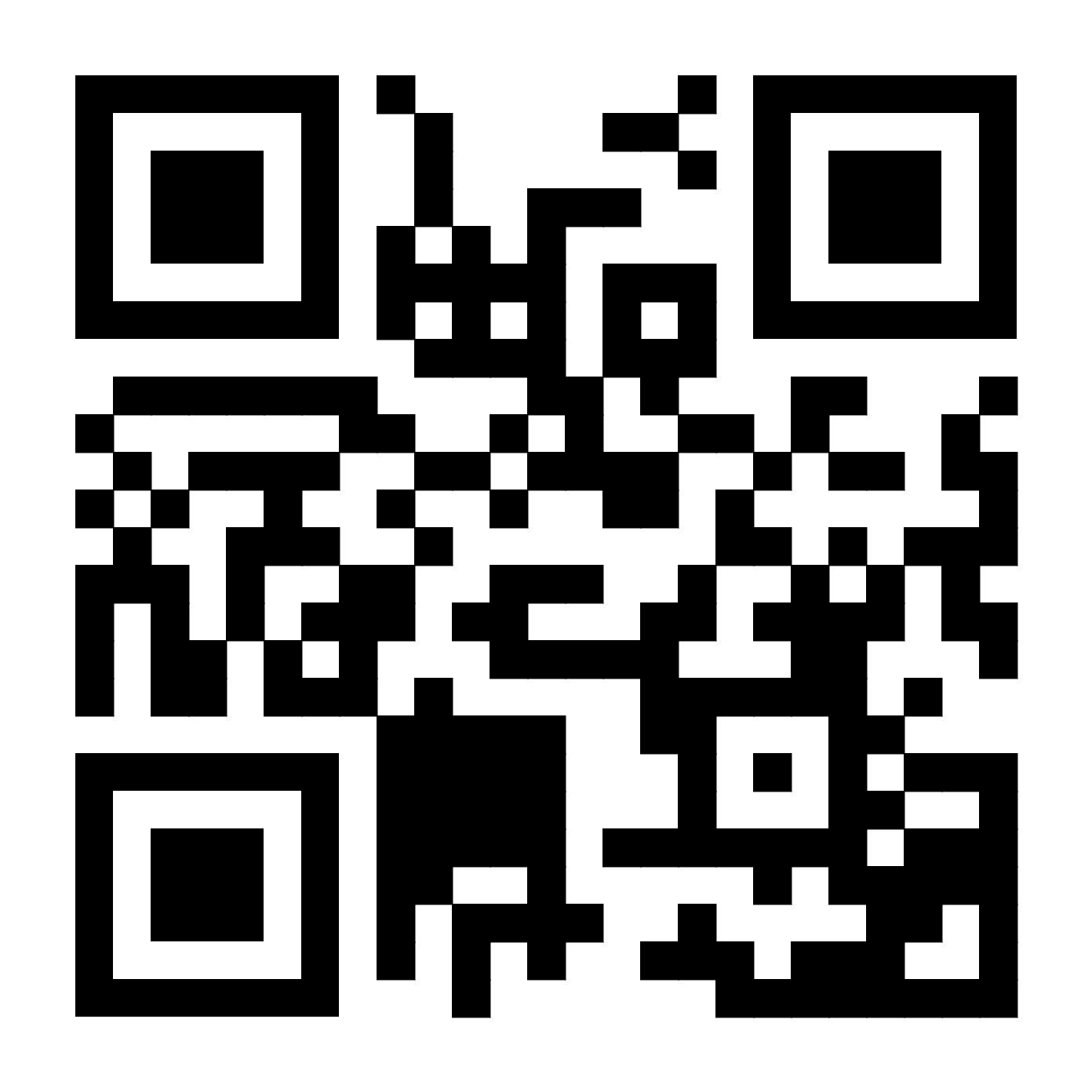 Montag bis Freitag 9.00 – 13.00 Uhr

Vor Ort: Im Haus des Sports, der Bildung und  der BegegnungEisenacher Straße 121; 12685 

Telefon: 030 / 56 49 70 32

Mail: info@bsb-mahe.de

Internet: www.bsb-mahe.de
21